Solving Linear Systems by Graphing
Chapter 7 Section 1
Systems of Equations
Given 2 equations, find the point (x, y) that is a solution to BOTH equations.

There can be one solution, no solutions, or infinitely many solutions.

There are three methods: graphing, substitution, and elimination
Systems of Equations
Example:
Is (3, 5) a solution of



What is the solution?
Number of solutions
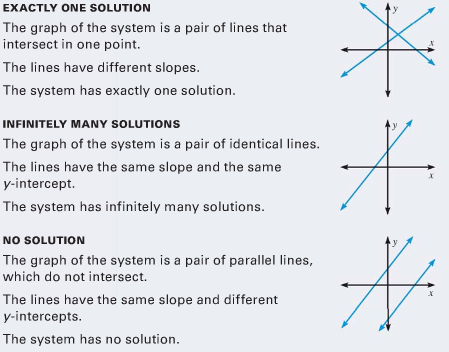 Solving Using Graphing
Steps:
1. Put both equations in slope-intercept form
Solve for y.  y = mx + b
2. Graph both equations on the same coordinate plane
3. Find the point where they intersect
Examples:
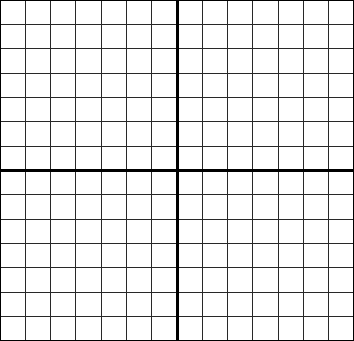 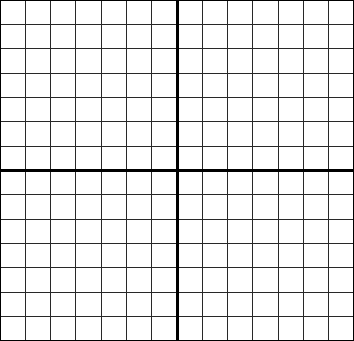 1.
Examples:
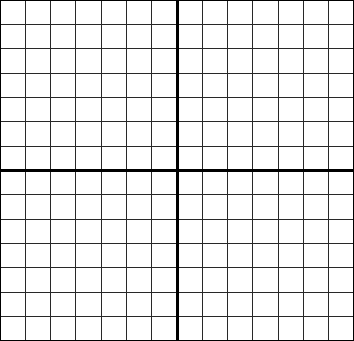 2.
Examples:
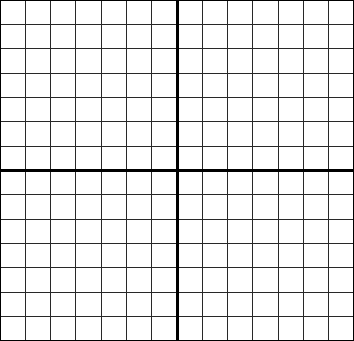 3.
Examples:
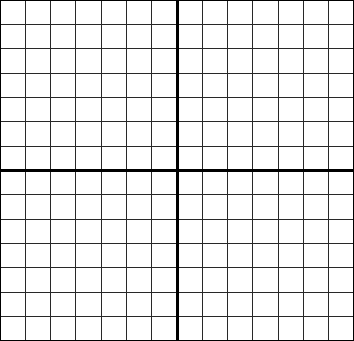 4.
CLASSWORK
Pg 401# 15-19, 21, 23
Homework
Page 401 # 11-14, 20-26 even, 30